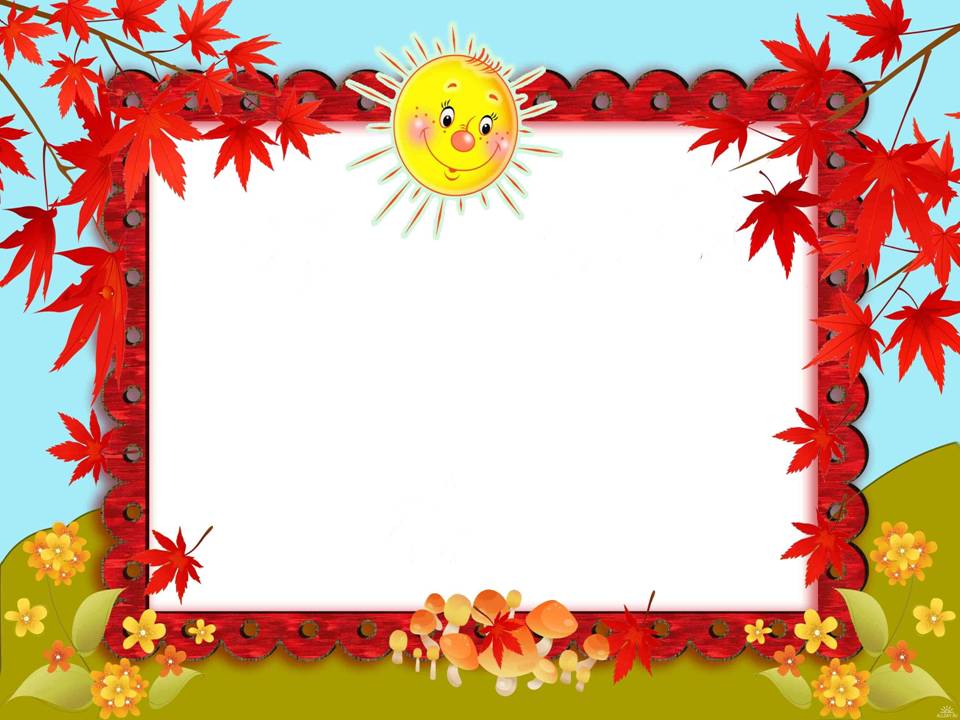 Что должен уметь ребенок в 3-4 года в соответствии программы «От рождения до школы»
 по ФГОС ДО
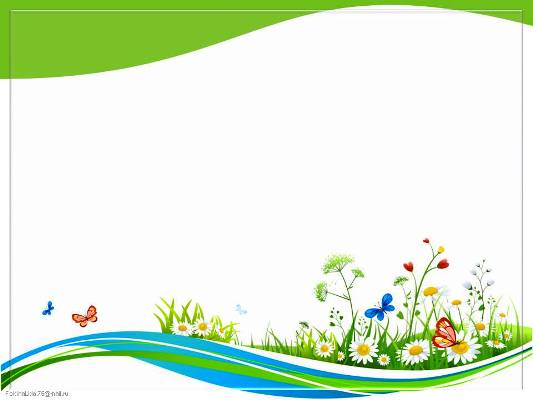 Согласно оценке специалистов, каждому возрасту малыша должен соответствовать определённый уровень его развития. Зная существующие критерии того, что должен уметь ребёнок в 4 года, можно проверить его навыки, умения и способности. Если они ниже установленных норм, значит в развитии ребёнка имеются какие-либо упущения или проблемы. Их, конечно, надо исправлять. Вовремя выявленные недочёты помогут скорректировать методику обучения малыша и устранить отставание.
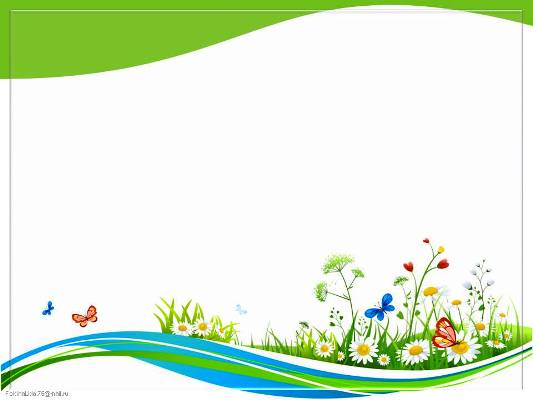 Физическое развитие
Четырёхлетний ребёнок отличается чрезвычайной физической активностью. В этом возрасте он умеет делать различные упражнения:
достаточно быстро бегать, при этом сохраняя равновесие и меняя направление;
двигаться прыжками на двух ногах;
несколько раз подпрыгнуть на одной ноге;
простоять на одной ноге хотя бы 6-7 секунд;
прыгать и в высоту, и в длину;
подниматься и спускаться по вертикальной лестнице;
пролезать под не очень высокими предметами;
уметь бросать и ловить мяч;
учиться вести мяч ногами;
кататься на детском велосипеде;
должен осваивать первые уроки плавания.
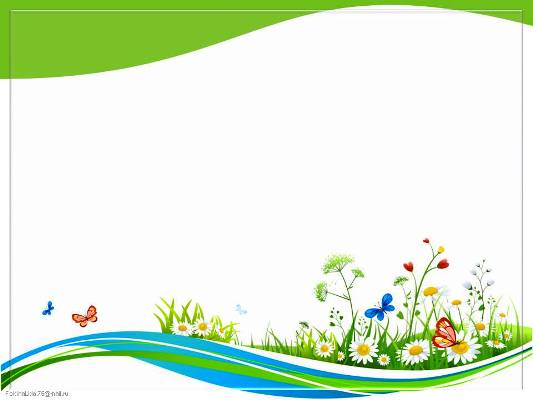 Чтобы развивать мелкую моторику, дети в 4 года должны заниматься следующими упражнениями или играми:
лепить фигурки животных из пластилина;
собирать в парке во время прогулки листья, веточки, шишки, жёлуди, затем изготавливать из них различные поделки;
нанизывать бисер на леску;
уметь застёгивать пуговицы и застежки;
учиться пользоваться кистью и карандашами;
заниматься раскраской, не выходя за границы рисунка;
соединять точки сплошной линией;
пользоваться ножницами и вырезать фигурки и снежинки;
завязывать узлом, а потом развязывать толстую верёвку.
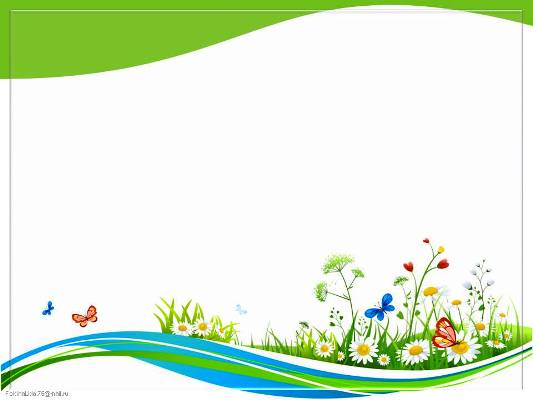 Умственное развитие
	Интеллектуальный уровень определяется тем, что должен знать ребенок в 4 года. 
	В этом возрасте малыш отличается необыкновенной любознательностью и задаёт бесконечные вопросы. Родителям придётся запасаться терпением, чтобы не одернуть ребёнка. 		В такие моменты можно попросить его самого ответить на свой вопрос и послушать, как он самостоятельно рассуждает.
 Развитие всех детей 4 лет стремительно происходит во время увлекательных развивающих игр дома и в саду. 
	В это время они уже должны обладать некоторым багажом знаний в различных областях.
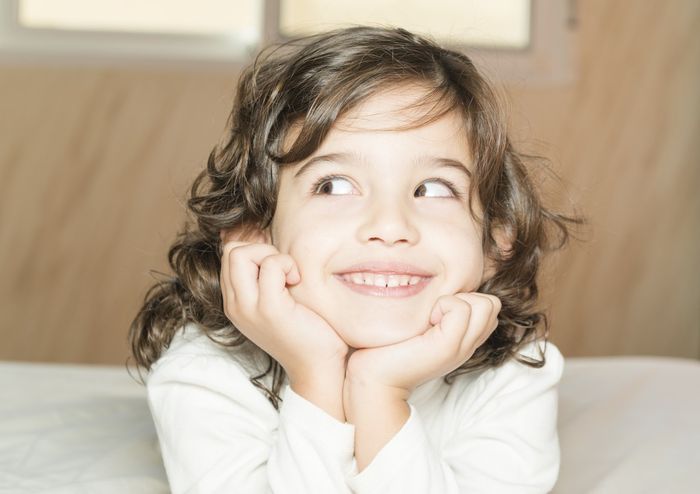 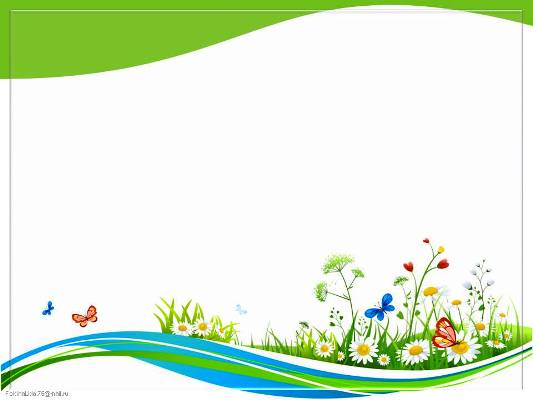 Познавательное развитие
Формирование элементарных математических представлений 
Ребёнка можно знакомить с математикой в виде увлекательной игры. 
Можно предложить ему посчитать во время совместной прогулки проезжающие автомобили, птичек на ветках деревьев, скамейки в парке. Обычно в этот период дети уже умеют:
 объяснить, что означают понятия «много предметов» или «один предмет»;
знают цифры до пяти, считают до десяти;
называют виды основных геометрических фигур;
сравнивают разное количество предметов и объясняют понятия «больше» или «меньше»;
могут провести сравнение двух предметов по их размеру и описать разницу между ними;
знакомы с понятиями «правая рука», «левая рука»;
понимают разницу между верхом и низом.
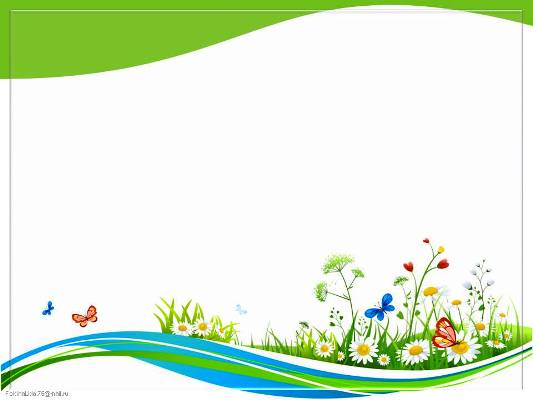 Речевое развитие
Четырёхлетний ребёнок обладает словарным запасом в 4 тысячи слов, может рассказать детские стишки и сказку на родном языке. В то же время он должен:
уметь разговаривать связно и чётко выговаривать звуки, исключением могут стать шипящие или сонорные;
правильно согласовывать слова по родам, числам и падежам;
уметь использовать в речи наиболее распространённые предлоги;
делить простые слова на слоги и уметь правильно произносить многосложные;
давать ответы на несложные вопросы;
иметь знания о профессиях и их значении;
описать тремя-четырьмя предложениями картинку или предмет;
понимать разницу в интонациях;
малыш также должен уже знать, кто он такой, кто его родители, дедушки и бабушки, называть свой адрес и возраст.
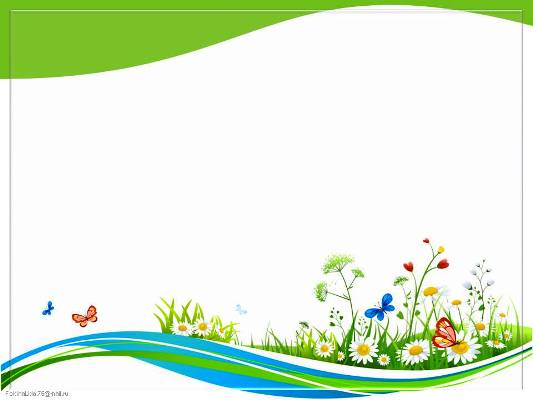 Социально-коммуникативное развитие.
Окружающий мир
Развитие ребёнка в 4 года предполагает дальнейшее формирование знаний об окружающем и пока незнакомом ему мире. Они включают:
названия животных и птиц – как домашних, так и диких; малыш должен показывать их на картинке и называть правильно;
он должен различать этих животных по издаваемым ими звукам и знать особенности их передвижения;
знания о временах года – как называются, что происходит в разные сезоны;
какие явления погоды бывают, различия между ними;
информацию об овощах и фруктах, различиях в их вкусах.
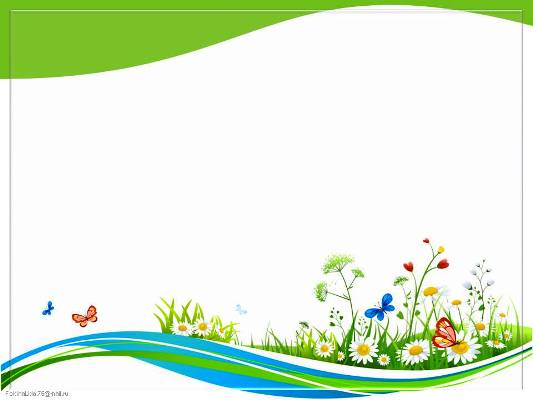 Художественно-эстетическое развитие
Изобразительное искусство
В области рисования также существуют нормы того, что должен знать и уметь ребёнок в четыре года. Рисуя и играя, он учится:
знать основные семь цветов и уметь называть и показывать их;
уметь проводить с помощью линейки прямые линии;
рисовать самые простые из окружающих предметов и подбирать к ним цвет;
работать с клеем, готовить аппликации.
Конструирование
Работа с конструктором уже должна быть знакома детям в 4 года. Они с удовольствием с ним возятся и свободно владеют многими навыками:
дети знают и легко называют все детали конструктора;
они умеют располагать его составные части в разных положениях – по вертикали или по горизонтали;
понимая разницу между «кирпичиками» конструктора, они справляются с заменой деталей в сооружении;
они также различают части сооружения по высоте и форме;
постепенно можно усложнять задания, малыш будет собирать не только здания, но и космические корабли и самолёты.
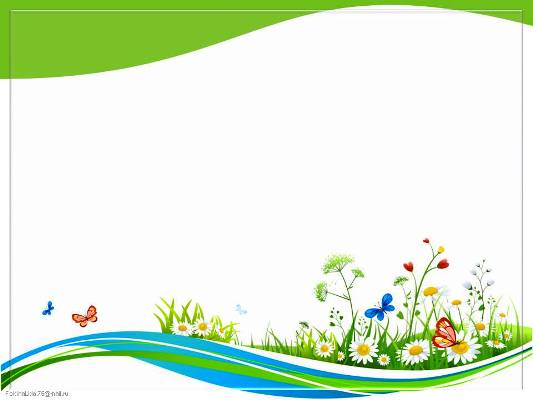 Познания в музыке
Музыкальное развитие ребёнка 4 лет зависит от интенсивности занятий с ним. Дети легко воспринимают и запоминают новые мелодии и простые теоретические знания. Они уже могут:
называть наиболее известные музыкальные инструменты, например, гитару или барабан;
с удовольствием слушают знакомые песни и подпевают им;
различают тихое и громкое звучание музыки.
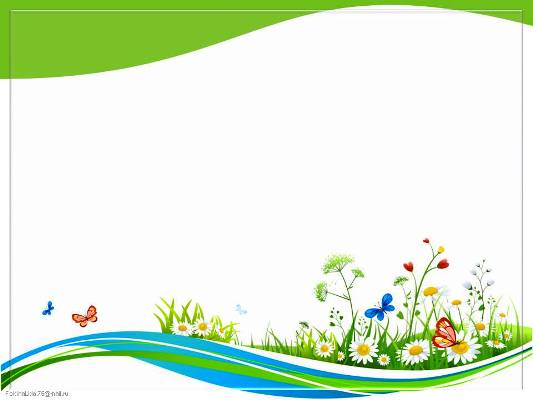 Психическое развитие
После рождения ребёнок 4 года растёт, постепенно впитывая в себя всё, что он видит, слышит и чувствует.
Его тонкая психика очень восприимчива к отношению близких людей, к их реакциям. 
В зависимости от этого формируется и его понимание собственной личности. 
Поведение взрослых в этот период должно быть осторожным и внимательным. 
Малыш должен чувствовать их любовь и заботу. 
Тогда в нём сформируется уважительное отношение к самому себе.
 Его поведение также будет демонстрировать самоуважение.
 Постоянные замечания, недовольство им создадут у него отрицательный собственный имидж, и он будет капризничать и хулиганить, считая себя плохим. 
В это же время формируются и функции психики.
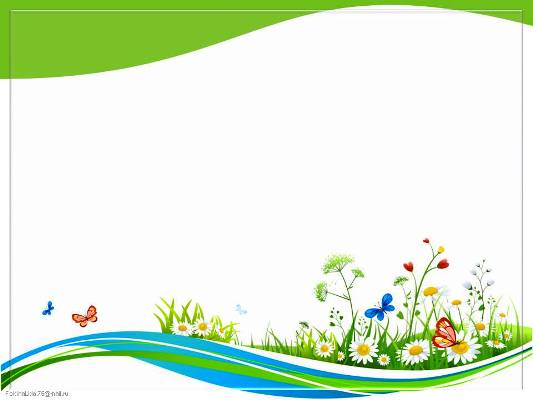 Внимание
Это качество надо всемерно развивать с помощью различных упражнений, так как детям свойственна рассеянность. К четырём годам ребёнок уже должен:
выбирать пару одинаковых предметов среди множества разных;
уметь концентрировать своё внимание на выполнении определённого задания в течение нескольких минут;
выполнять упражнения на наблюдательность – повторить определённую последовательность движений с хлопками;
при произнесении кодового слова производить определённое движение – хлопок или притоп;
произвести сборку несложного сооружения с помощью деталей конструктора по представленному образцу;
уметь сложить обратно разрезанную на несколько частей картинку;
должен ориентироваться в знакомых ему местах.
Мышление
Так как именно в этот период усиливается интерес ребёнка к познанию, то можно начинать подготовку к школе. Однако, чтобы не переусердствовать, родителям лучше познакомиться с рекомендациями специалистов о том, что умеет ребёнок в данном возрасте. Он может:
сам собрать небольшую пирамидку;
уметь находить обобщающие слова, определяя самостоятельно, к какой группе отнести определённых животных или деревья;
в группе предметов определять лишний;
искать и находить имеющиеся несоответствия в картинках;
самостоятельно находить антонимы к словам;
называть более сложные геометрические фигуры;
сравнить и расставить предметы по убыванию их размеров;
различать слова родного языка с иностранными;
отгадывать несложные загадки и решать лёгкие головоломки.
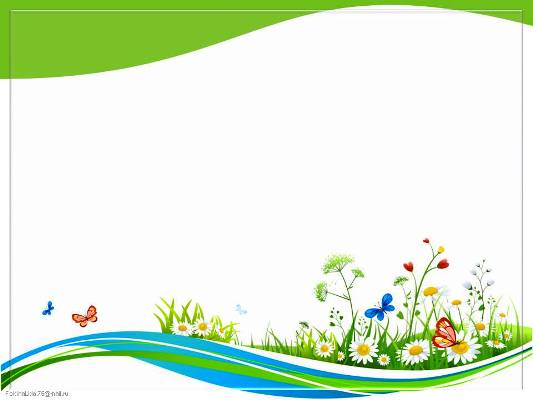 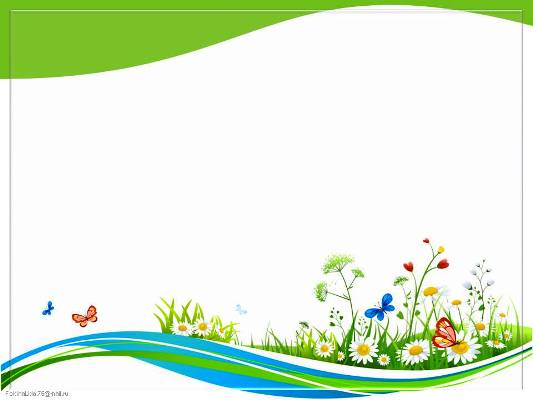 Память
У ребёнка 4 лет наблюдается прекрасная память, поэтому в таком возрасте обычно начинают изучать с ним иностранные языки. Согласно общепринятым нормам, малыш должен уметь:
находить дорогу домой из знакомых мест – из садика или магазина;
уметь пересказать небольшой рассказ;
учить наизусть стихи, загадки;
запомнить несколько увиденных предметов и назвать их;
суметь повторить услышанные слова или цифры;
выполнить задание, состоящее из трёх-четырёх команд;
повторить несколько последовательных шагов в танце;
рассказать об увлекательном событии, произошедшем недавно.
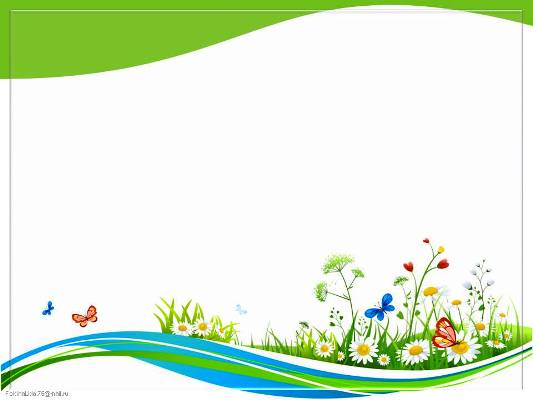 Эмоциональное развитие
В этот период ребёнок учится выражать свои эмоции. Он должен уметь сопереживать, научиться понимать настроение и чувства других людей, воспитать в себе культуру поведения. В этом процессе ему нужна помощь близких людей.  Малыш уже умеет:
чувствовать настроение человека, изображённого на фотографии;
может изобразить мимически определённую эмоцию;
если виноват, понимает, что нужно попросить прощения, признав свою оплошность;
при виде близких людей радуется, а при появлении незнакомых – пугается.
Социальная адаптация
Маленькие дети очень общительны. Им нравятся совместные игры и знакомства с новыми друзьями. Как раз в этот период происходит дифференциация интересов девочек и мальчиков. Первые увлекаются нарядами и куклами, а вторые – техникой и оружием. Они с удовольствием помогают своим папам в ремонте автомобиля, ездят с ними в летние месяцы на рыбалку, привыкают к мужским обязанностям. Девочки выполняют посильную работу по дому.
Бытовые навыки
К четырём годам дети уже многие действия выполняют самостоятельно. Они сами чистят зубы, одеваются, умеют пользоваться столовыми приборами.
Четырёхлетний малыш – это маленький любознательный человек, который уже многое знает и умеет. И главное – не спугнуть его интерес к познанию этого огромного прекрасного мира.
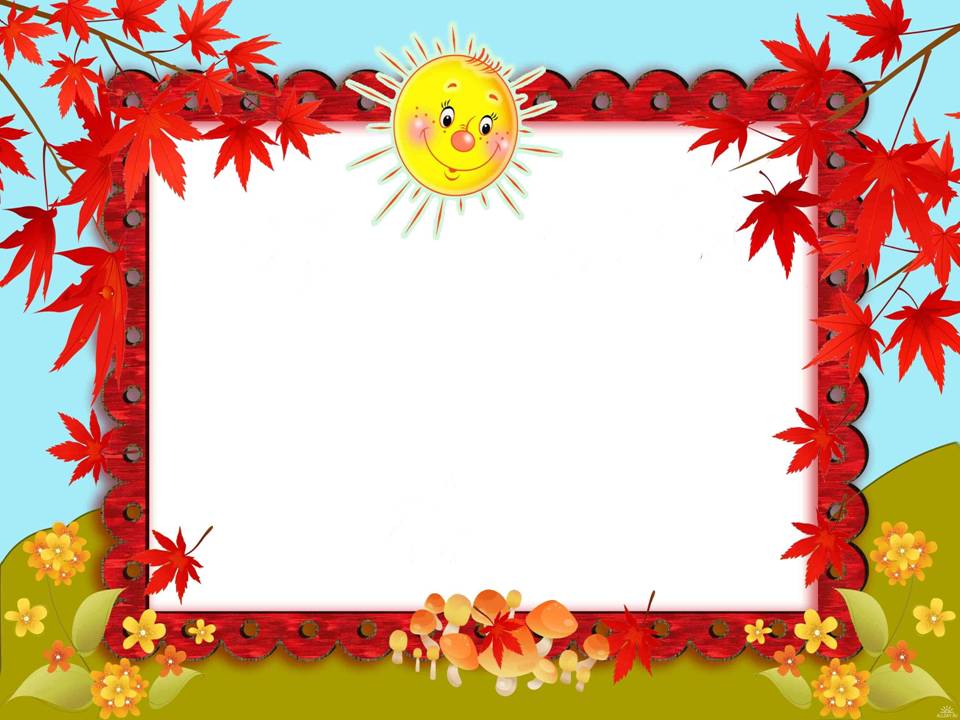